Forest project
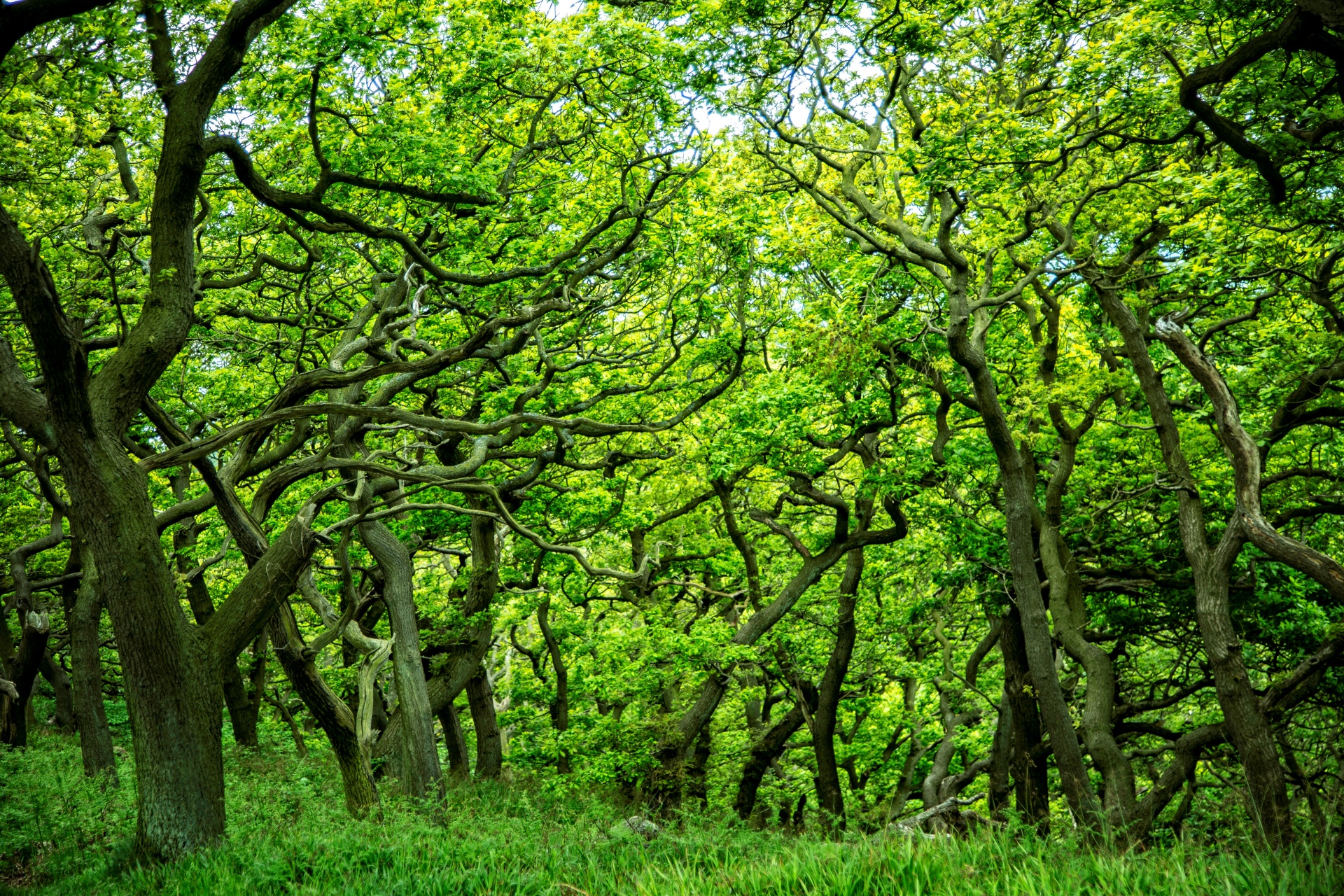 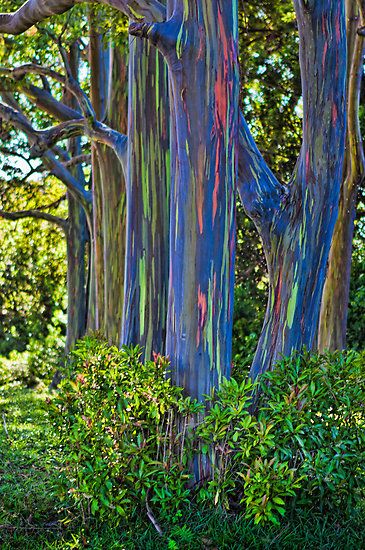 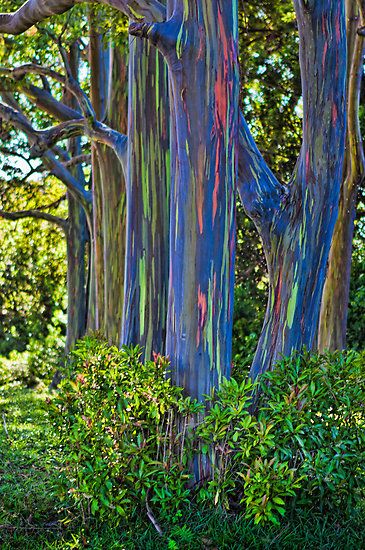 ese
eucalyptus tree
in Indonesia
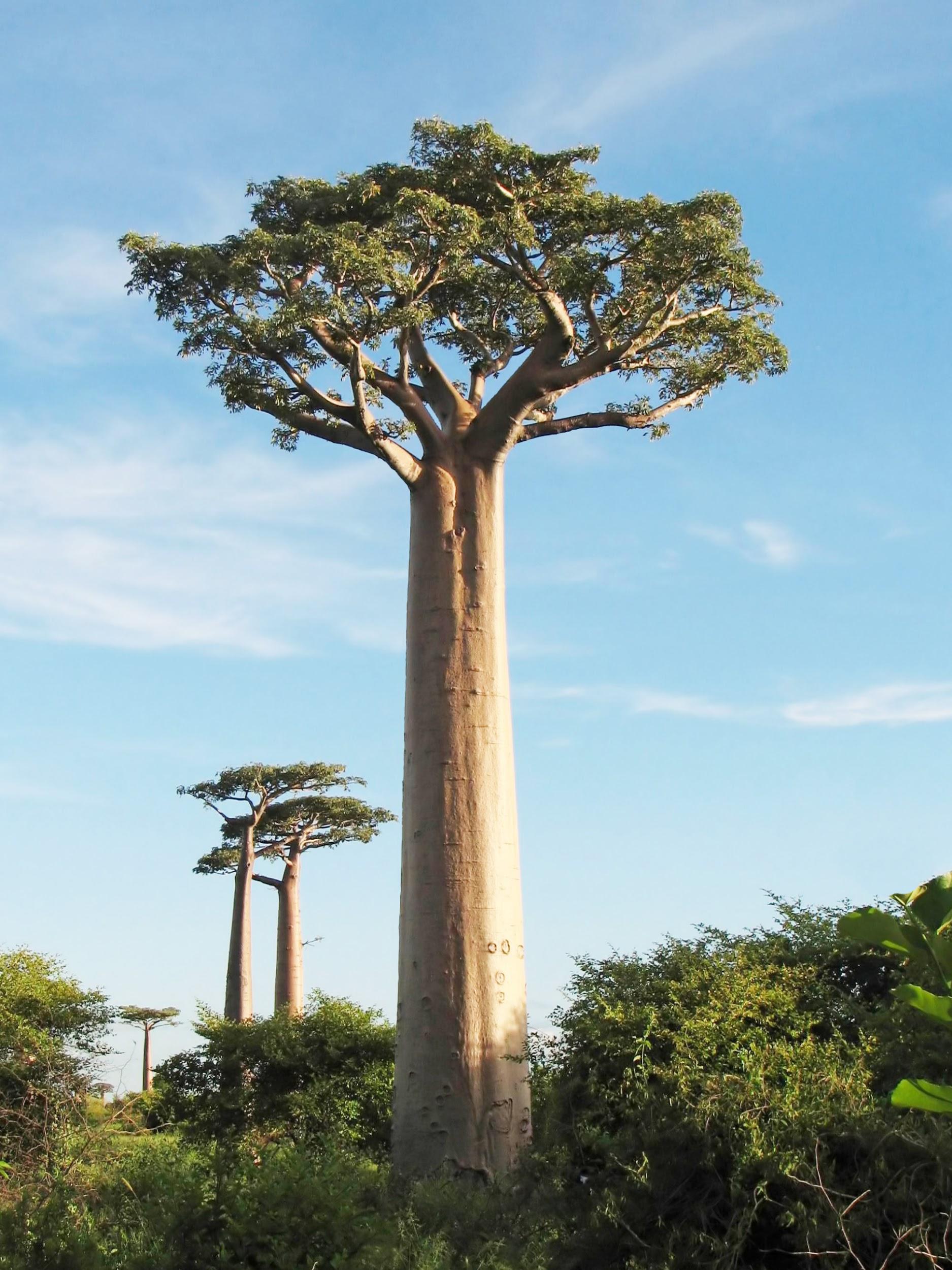 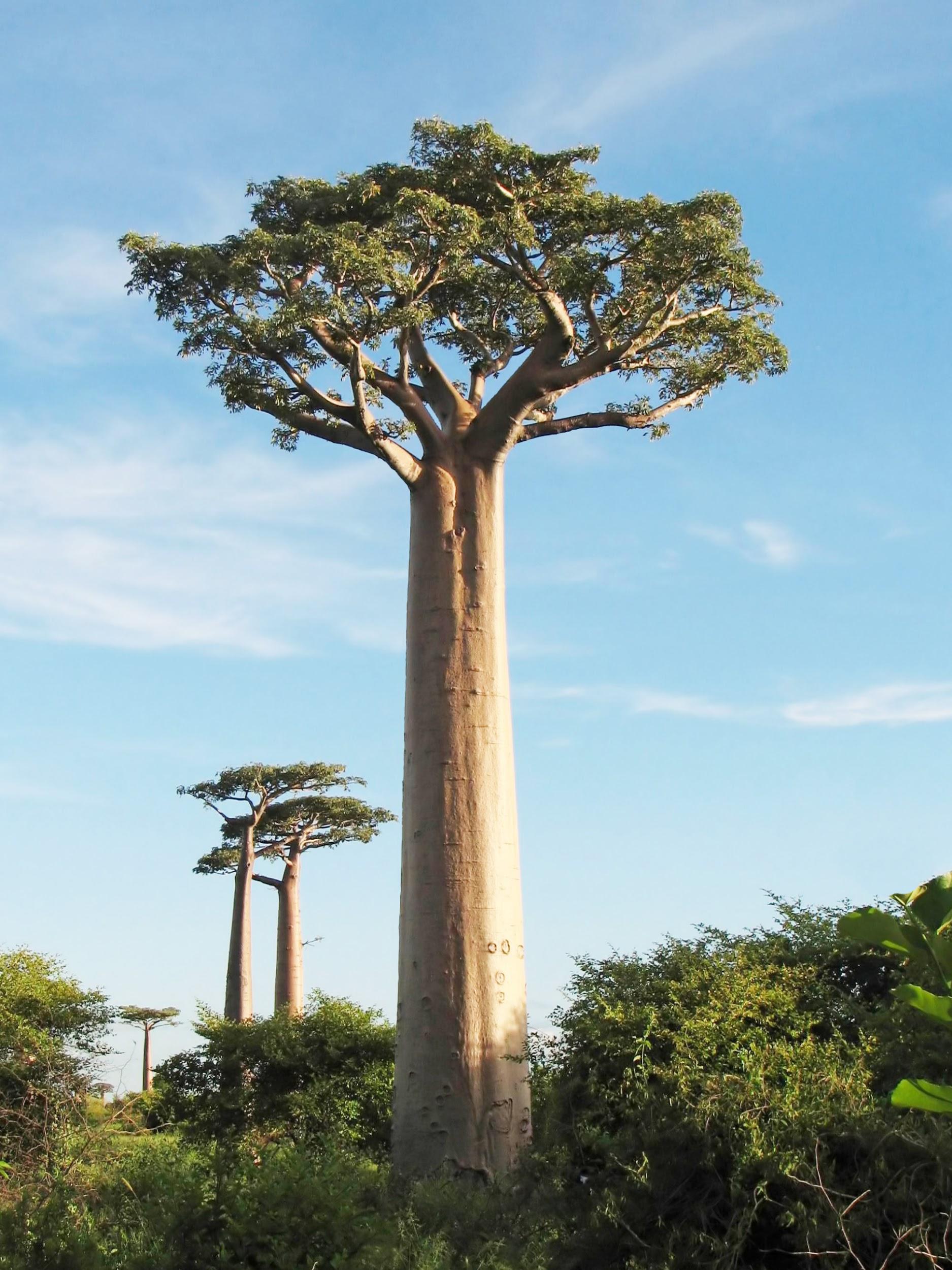 Baobab tree
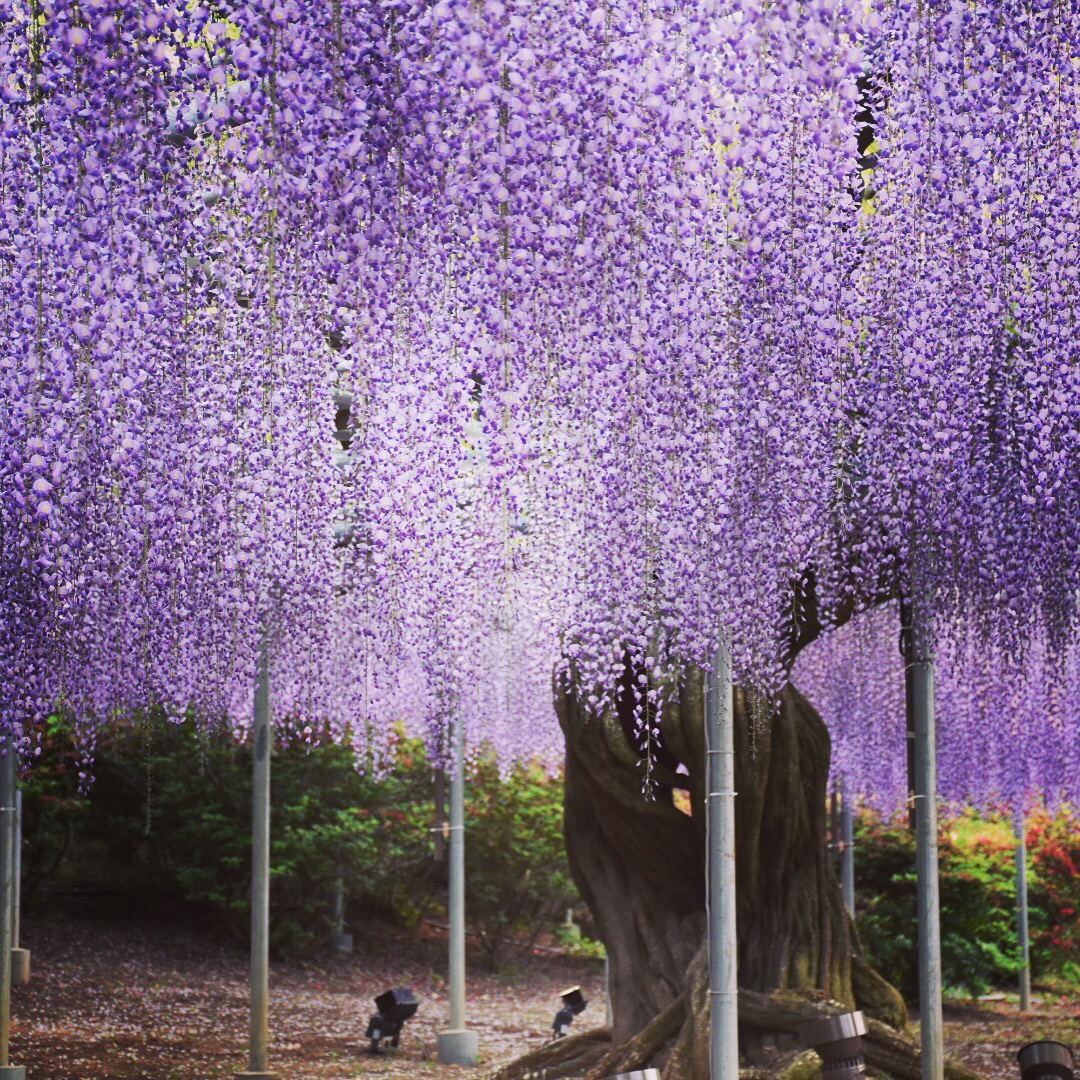 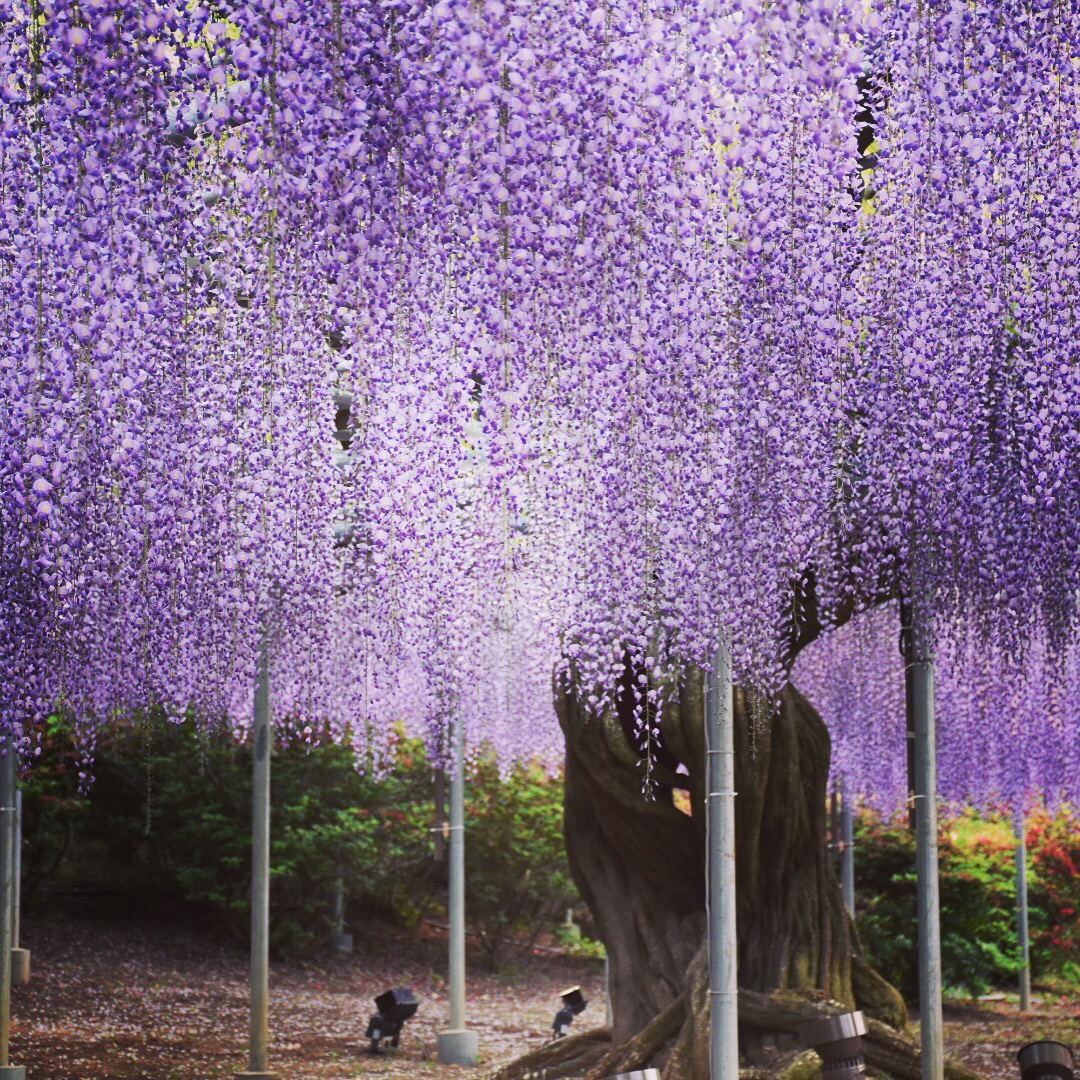 wisteria in Japan
1500 years old
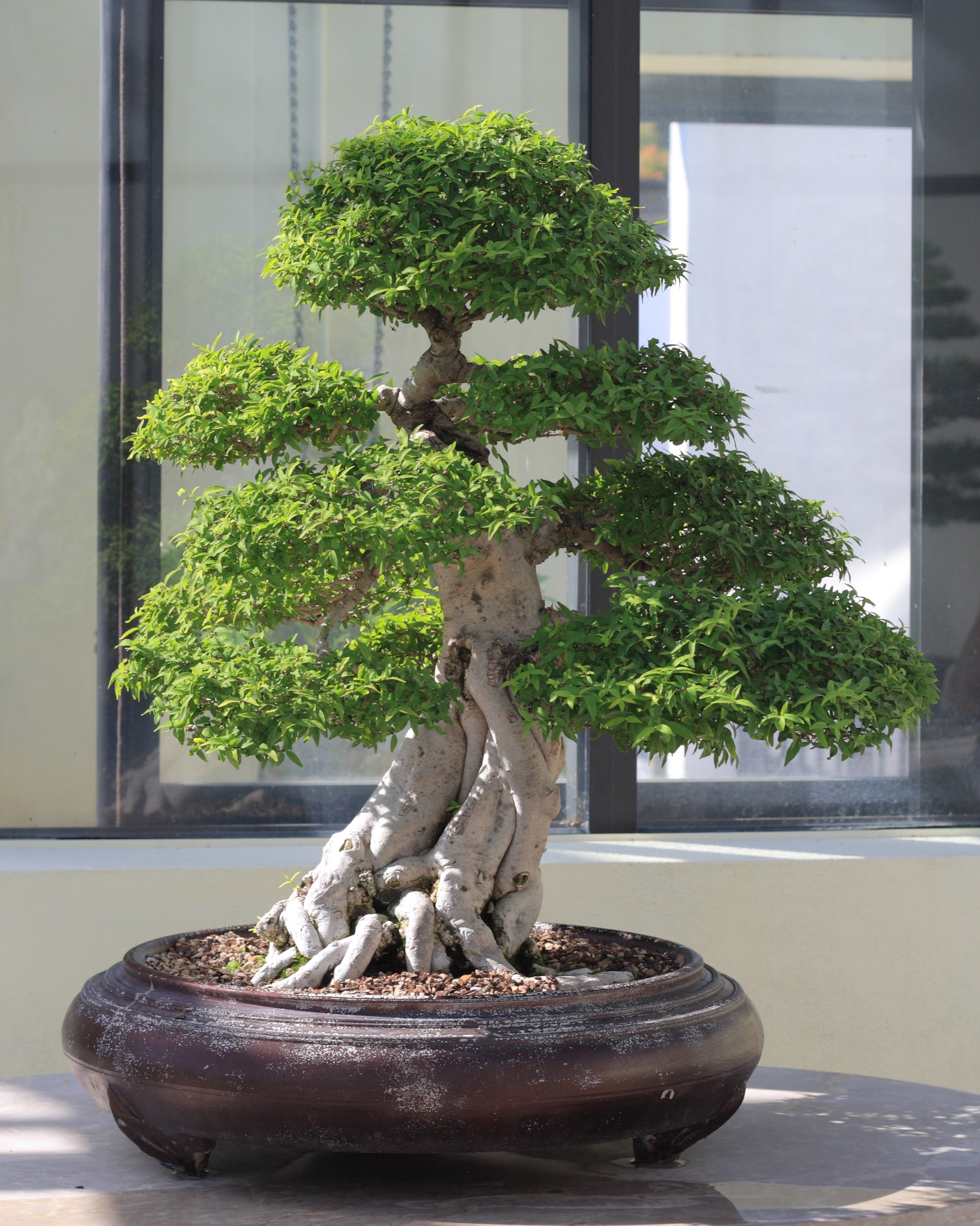 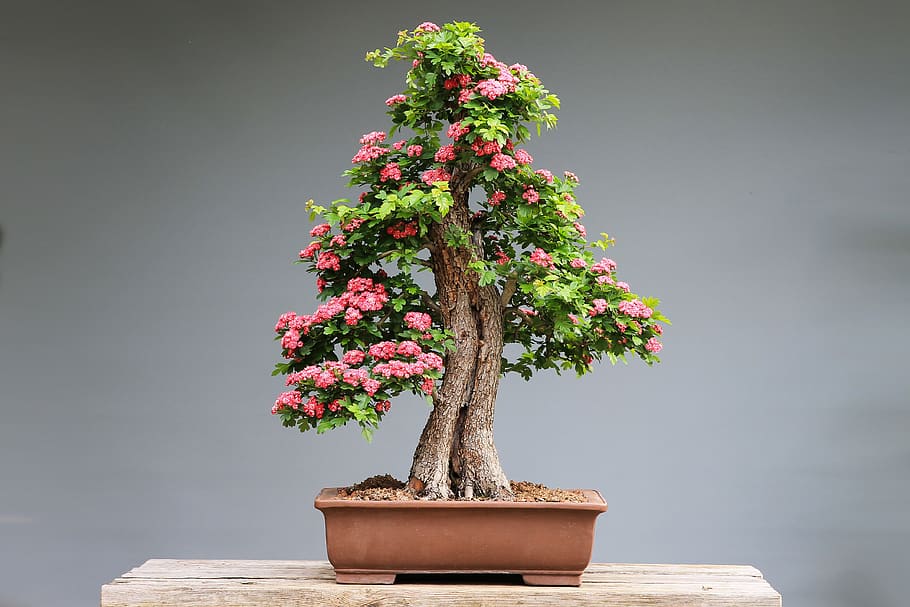 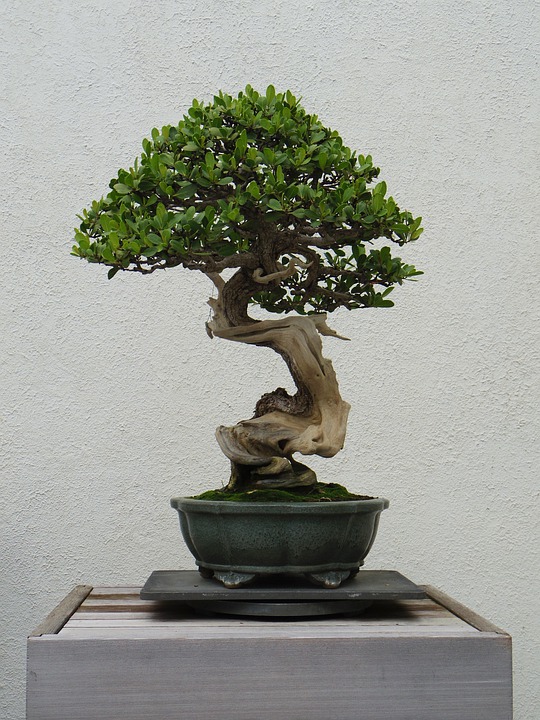 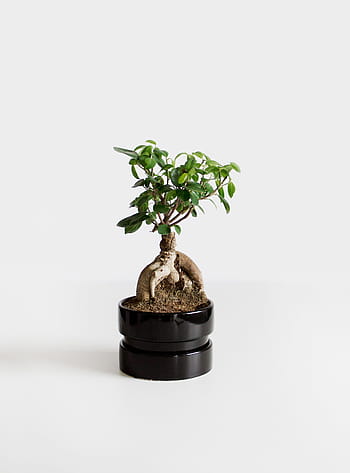 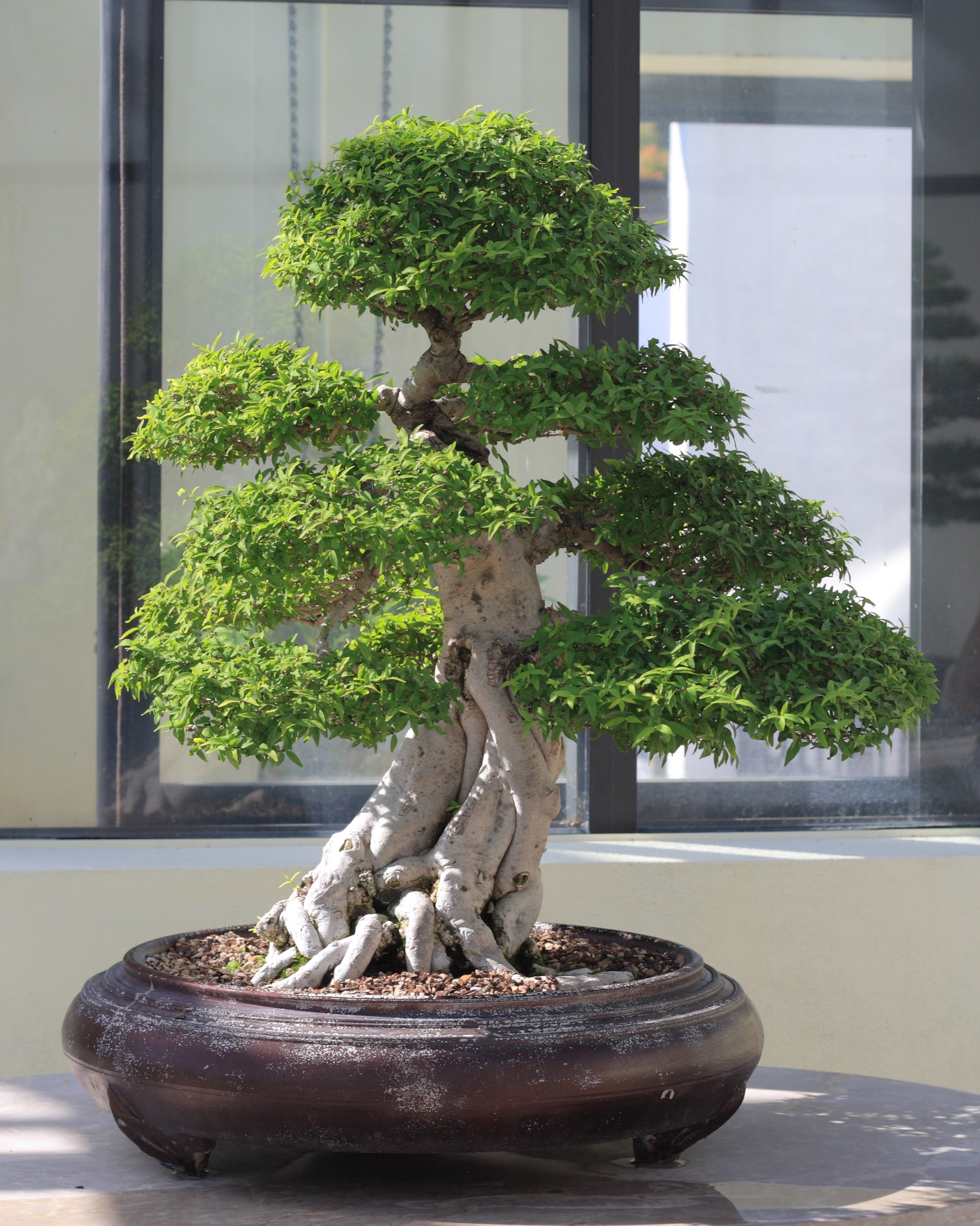 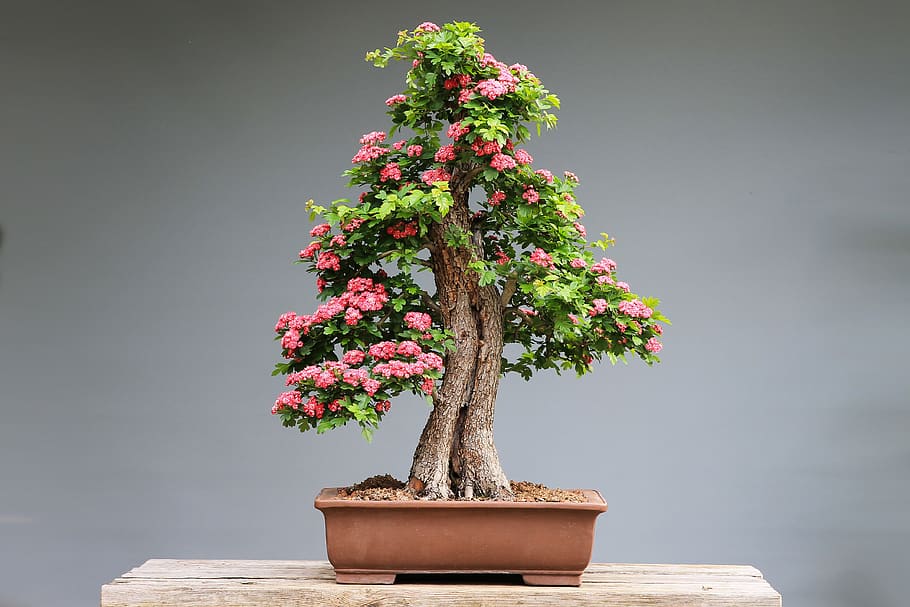 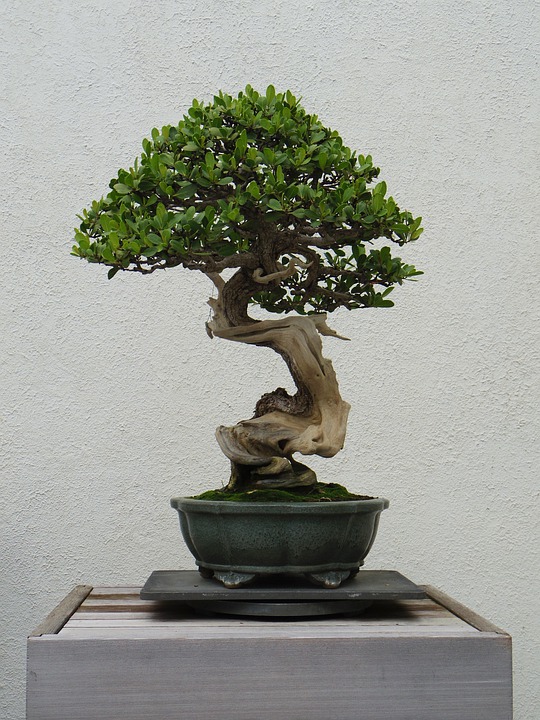 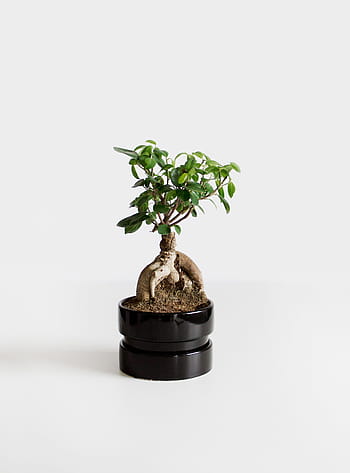 art from Japan
bonsai
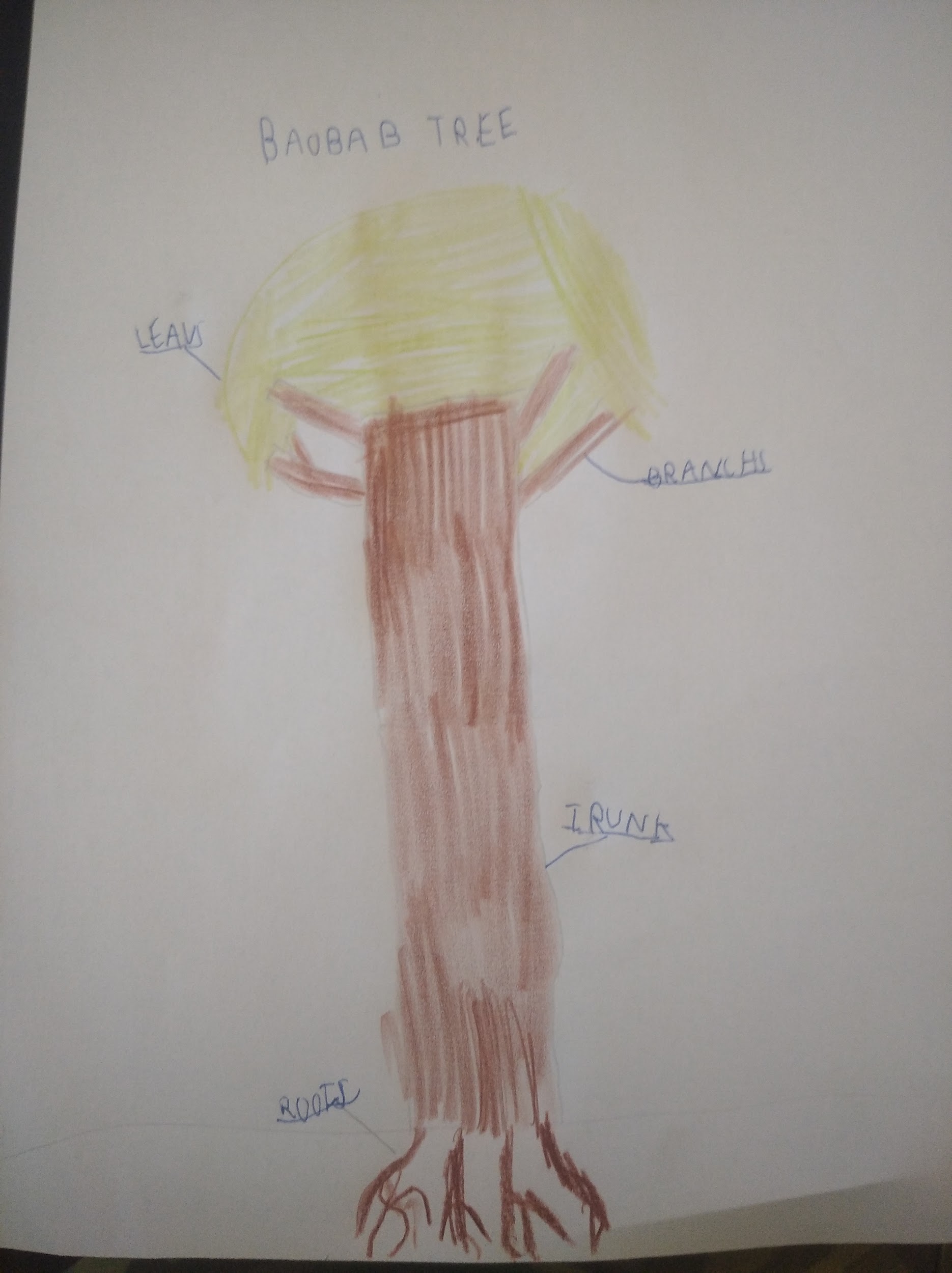 Parts of a tree 
by HONZA
a tree
by DAVID
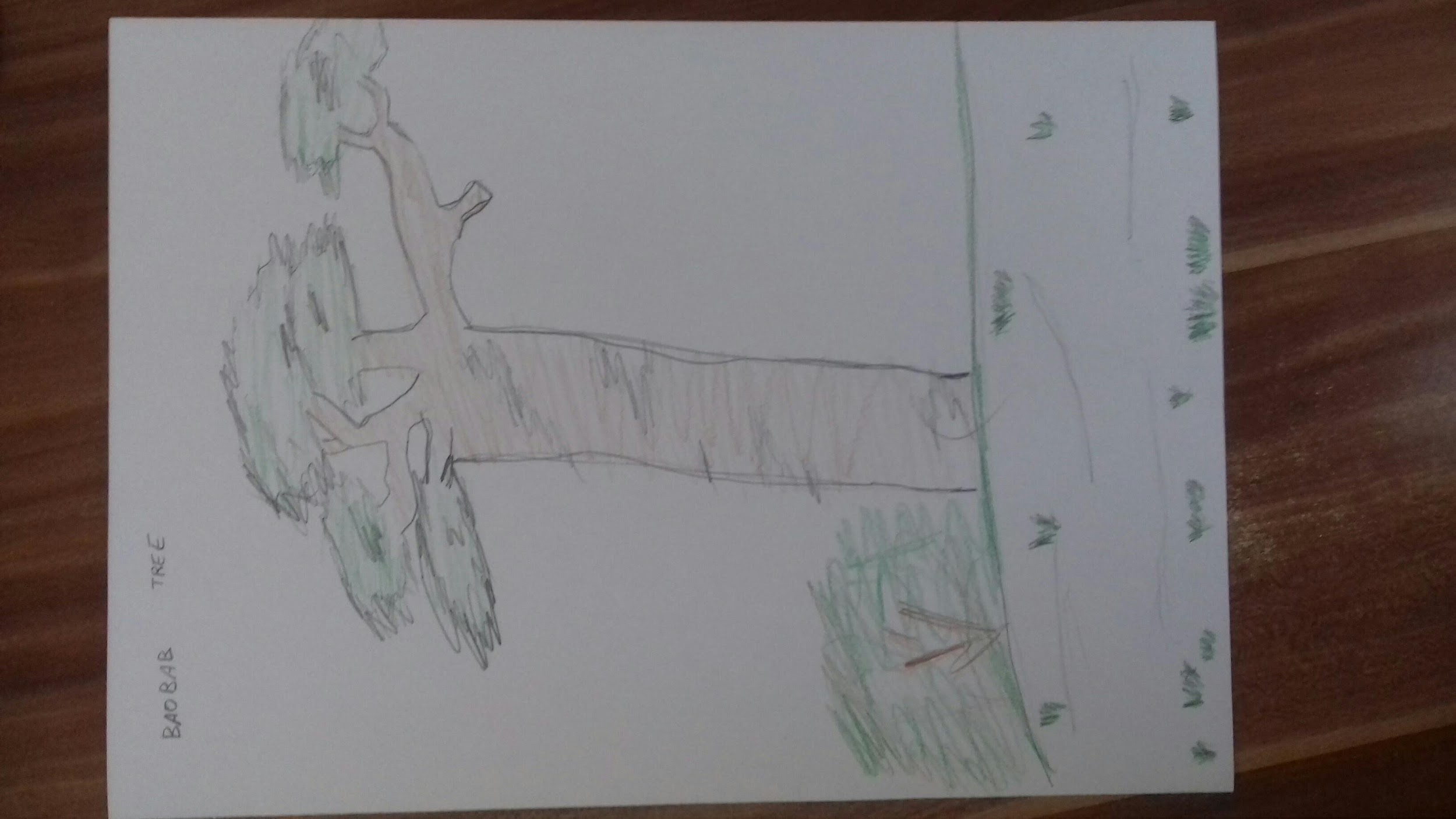 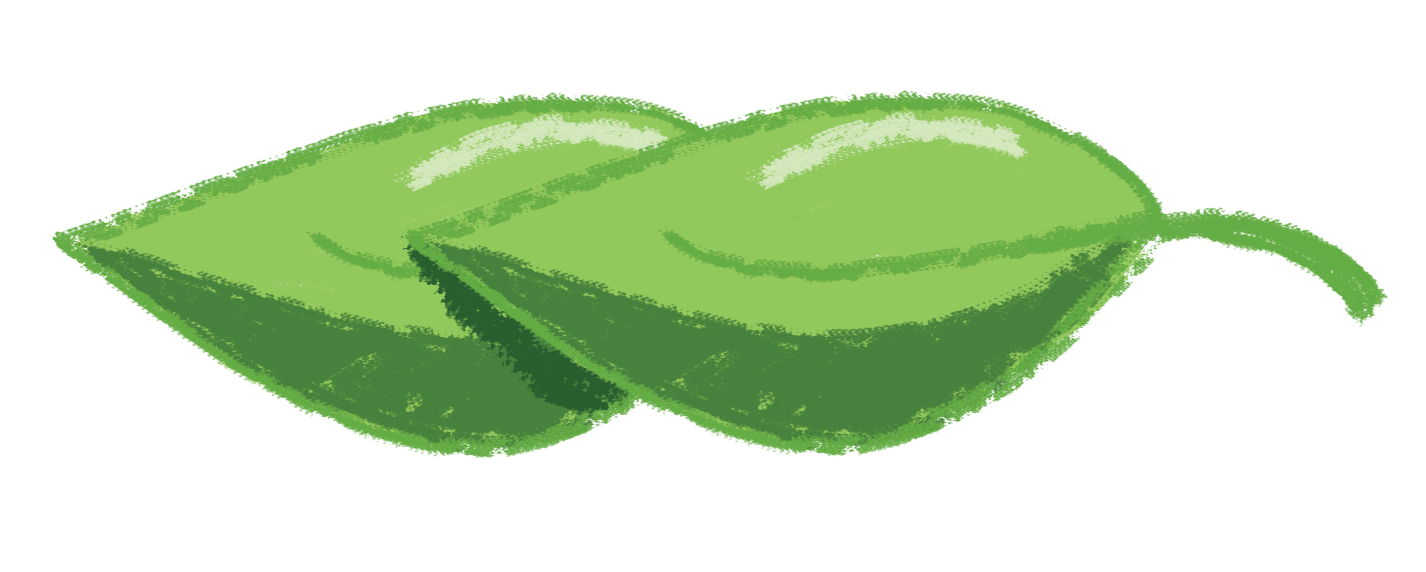 thank you